Nội dung
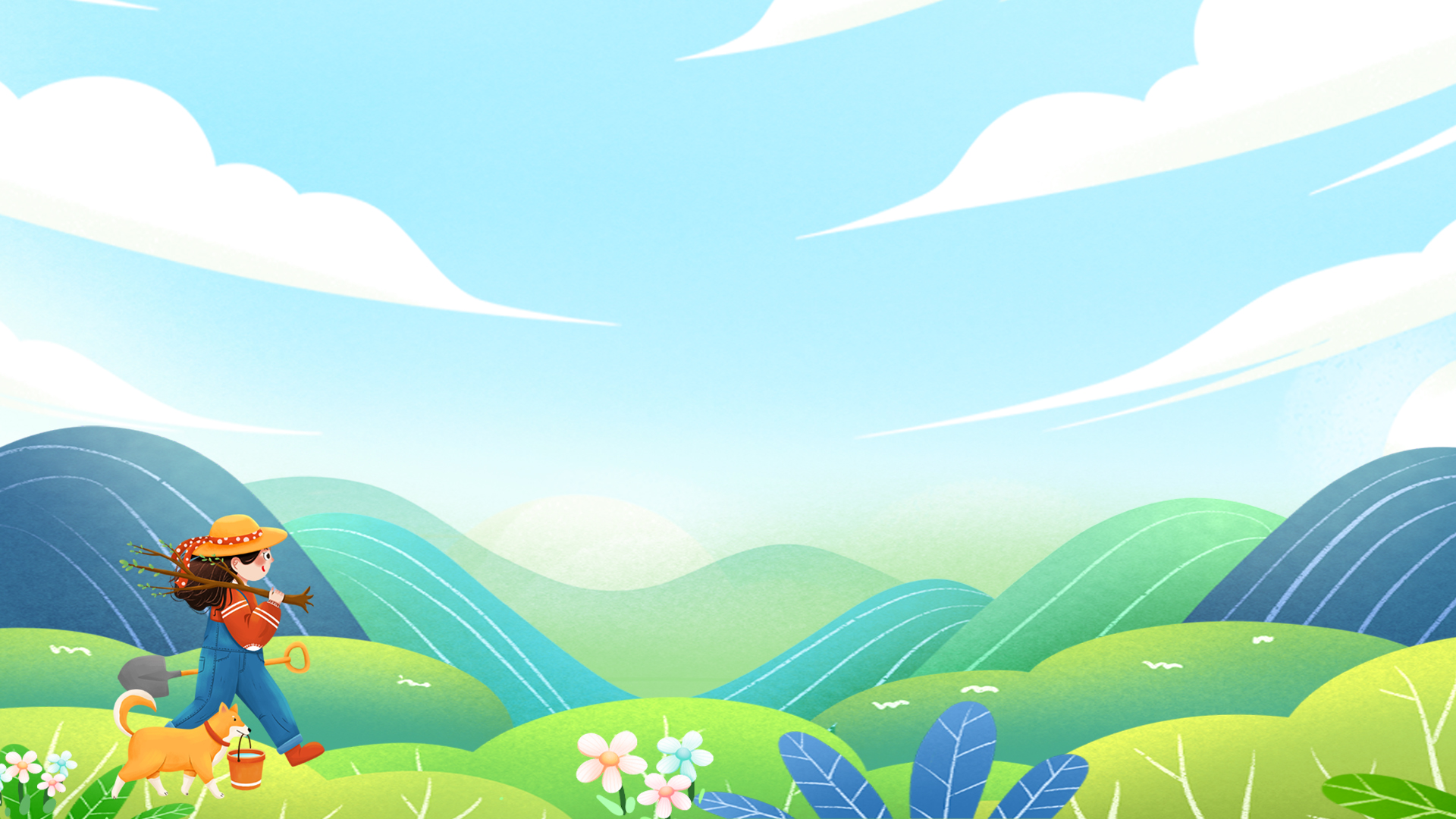 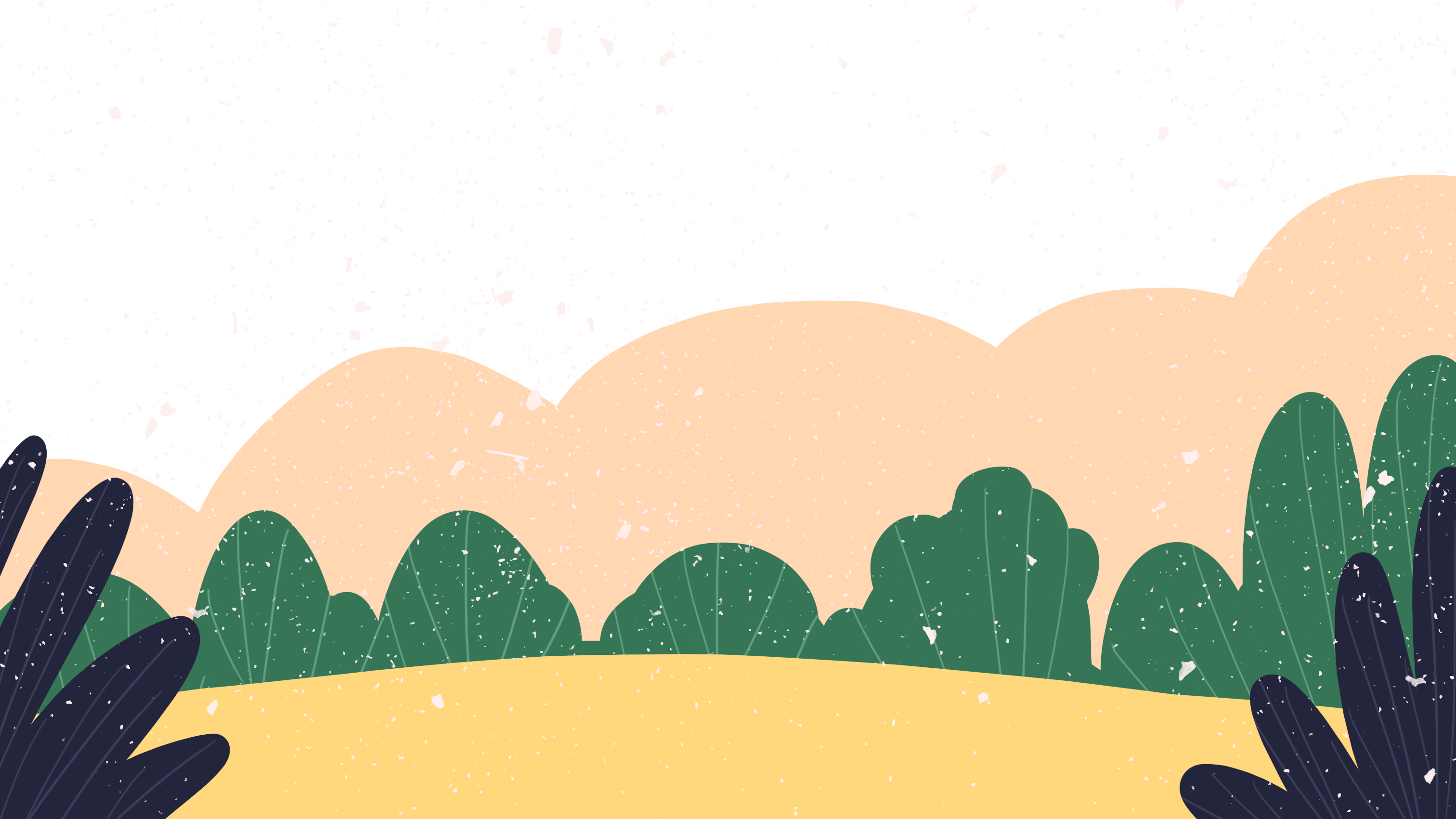 Tìm hiểu bài
Luyện viết từ khó
01
02
03
04
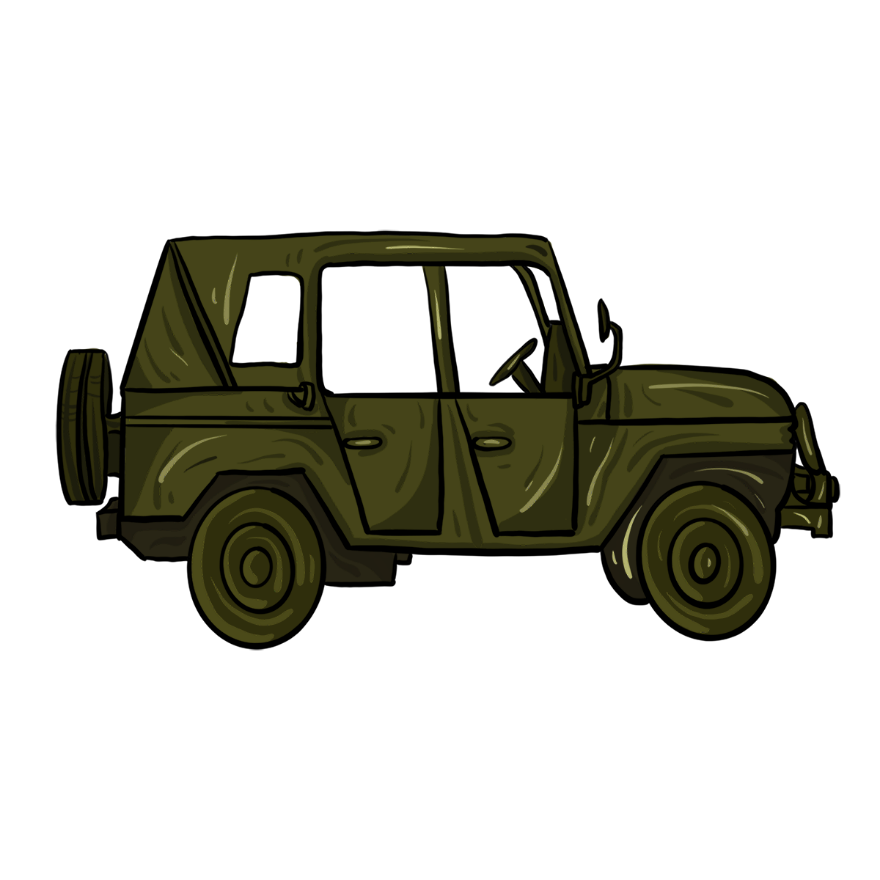 Nhớ - viết chính tả
Bài tập chính tả
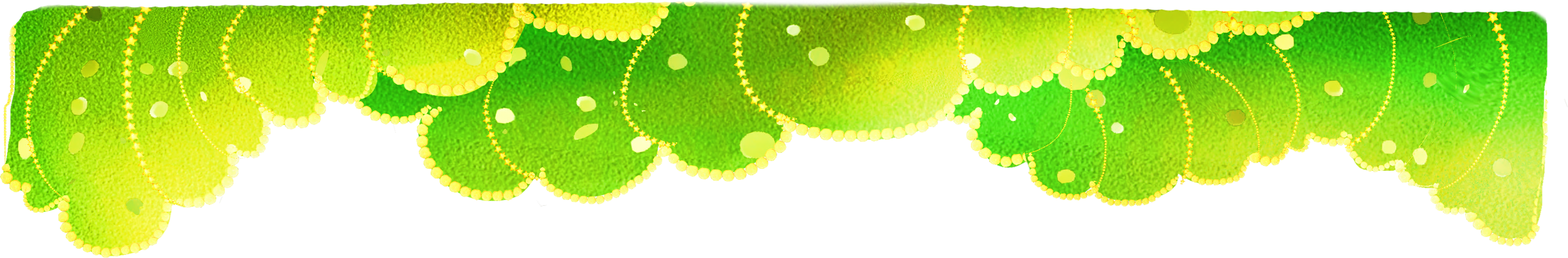 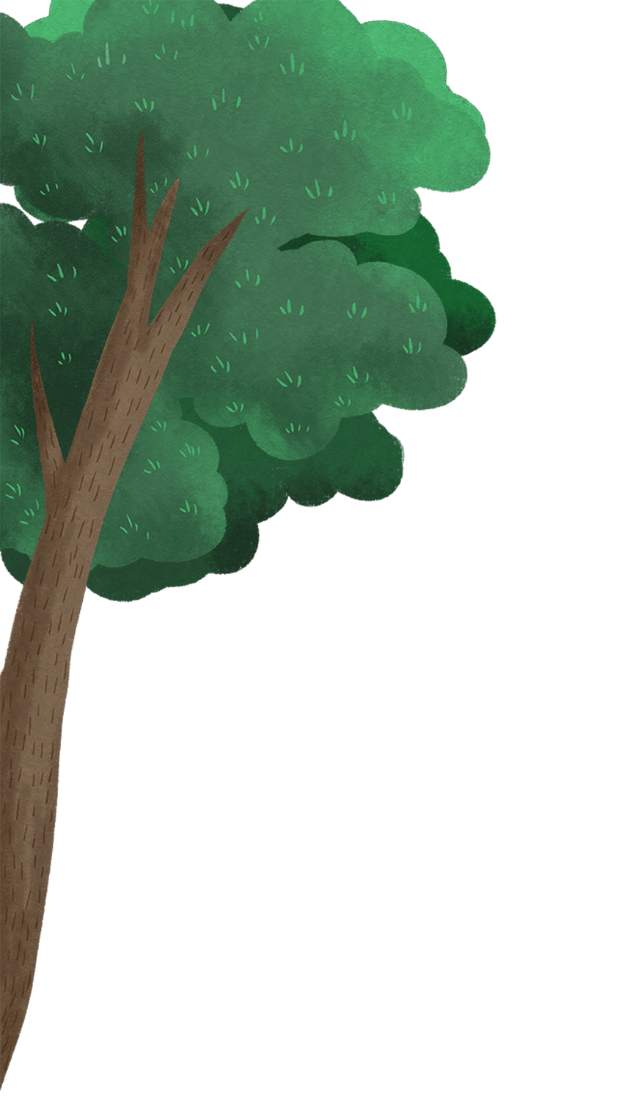 01
Tìm hiểu bài
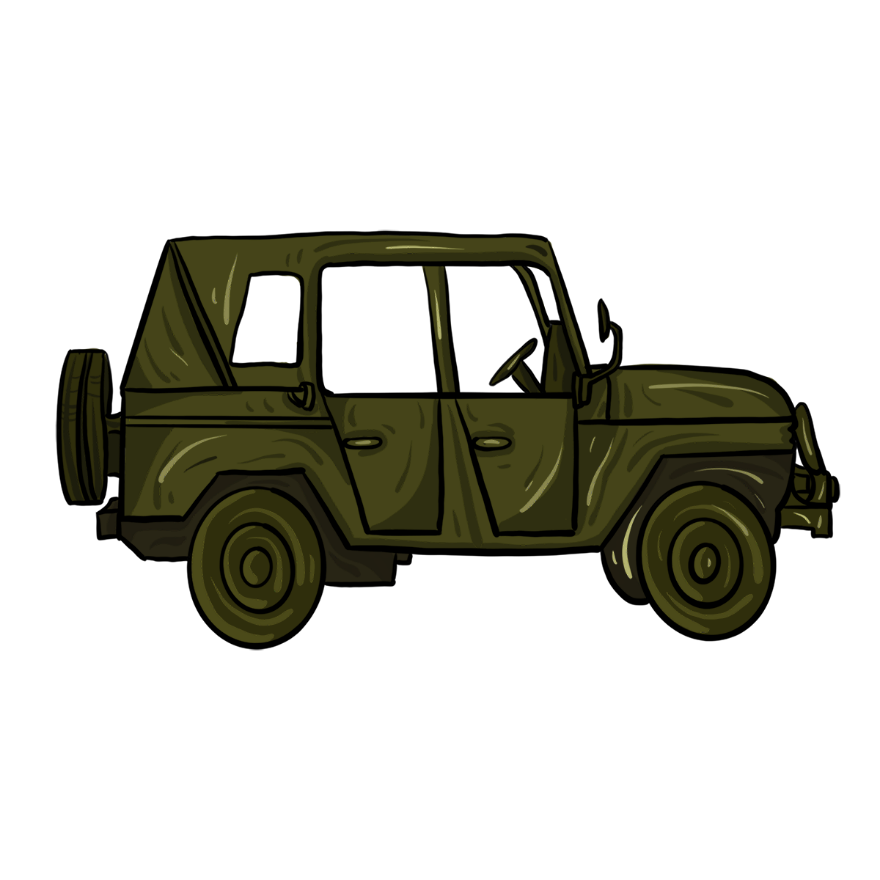 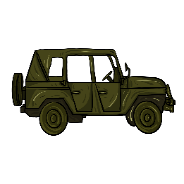 Bài thơ về tiểu đội xe không kính
Phạm Tiến Duật
Không có kính, ừ thì … áo
Mưa t…, mưa …ối như ngoài trời
Chưa cần thay, lái trăm cây số nữa
Mưa ngừng, …ó lùa mau khô thôi.

Những chiếc xe từ trong bom rơi
Đã về đây họp thành tiểu đội
Gặp bè bạn suốt dọc đường đi tới
Bắt tay nhau qua cửa kính vỡ rồi.
Nhìn thấy gió vào …oa mắt đắng
Thấy con đường chạy thẳng vào tim
Thấy sao trời và đ… ng… cánh chim
Như …a, như ùa vào buồng lái.
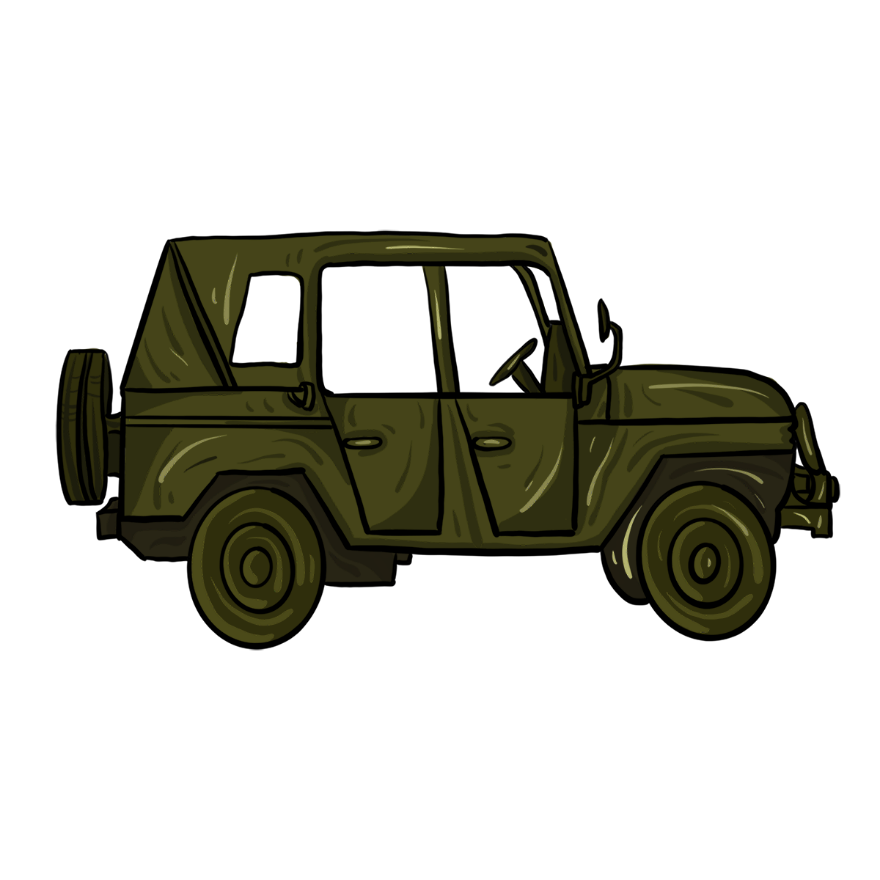 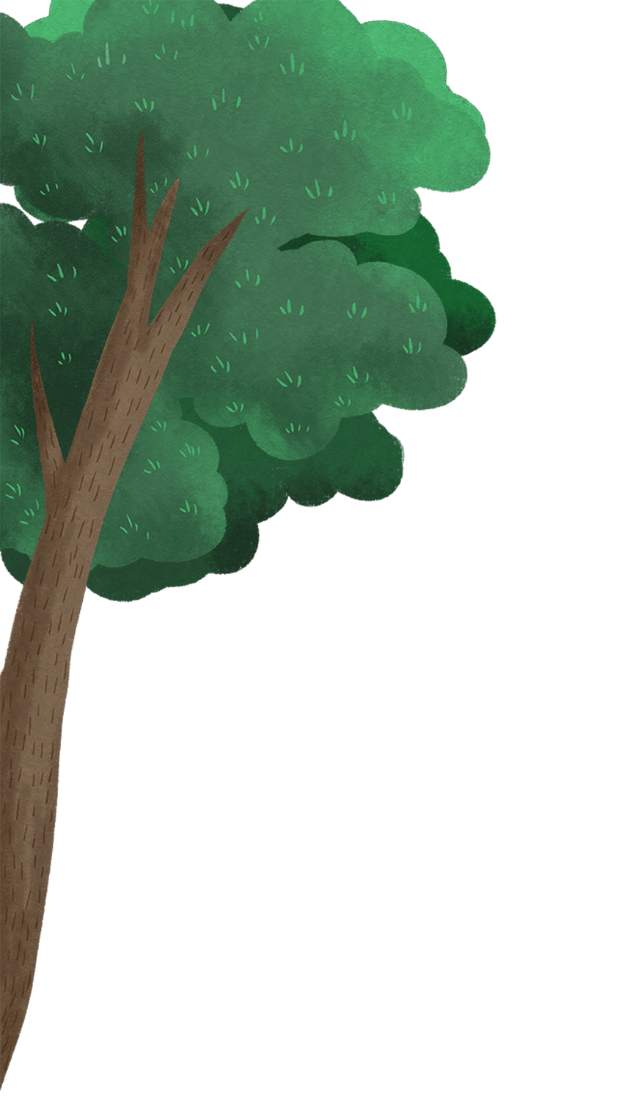 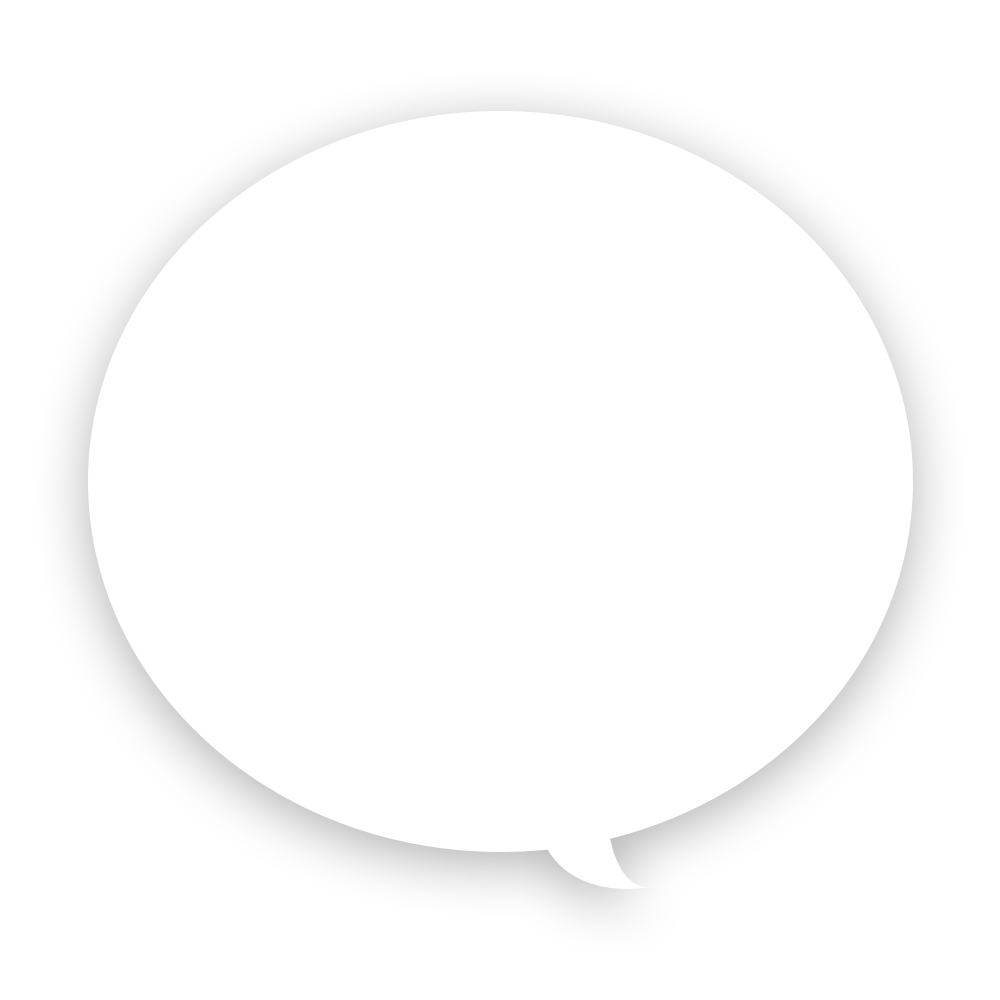 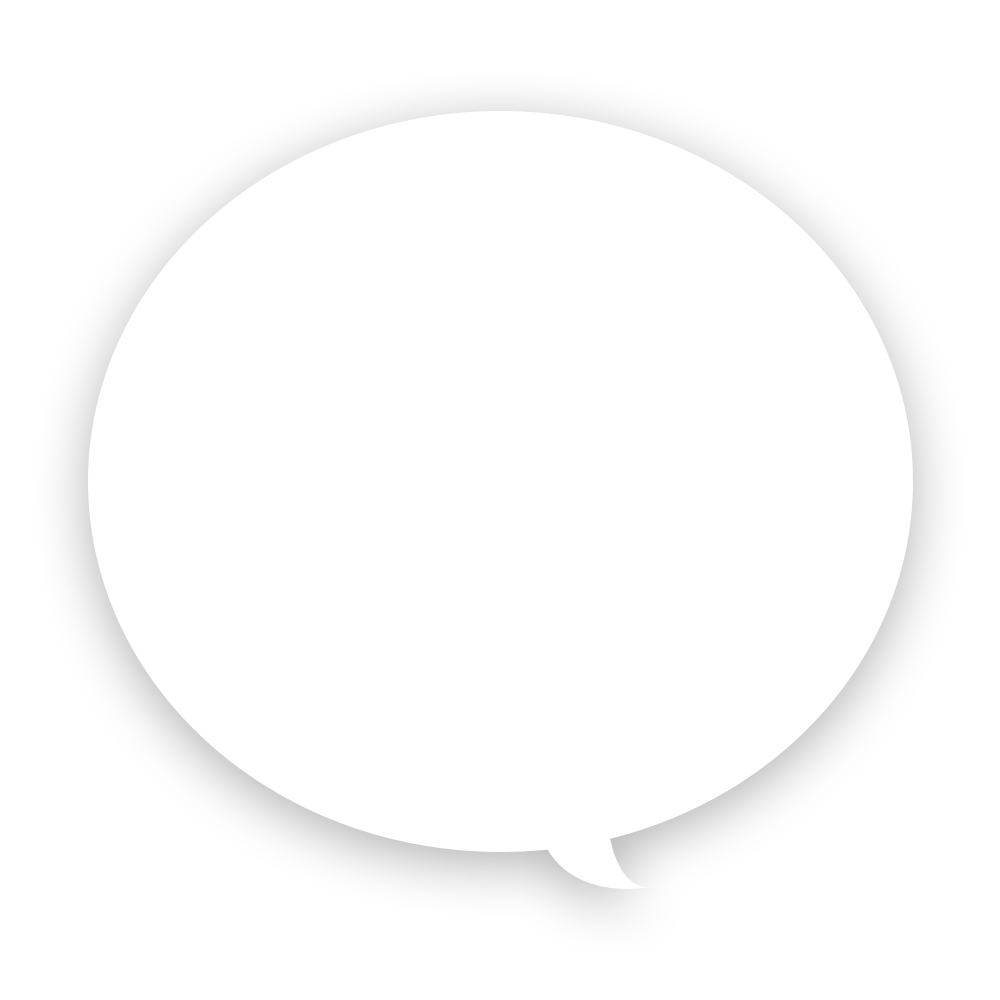 Bài thơ cho thấy tinh thần dũng cảm, lạc quan của các chiến sĩ lái xe trong những năm chống Mĩ cứu nước
Bài thơ cho em thấy điều gì?
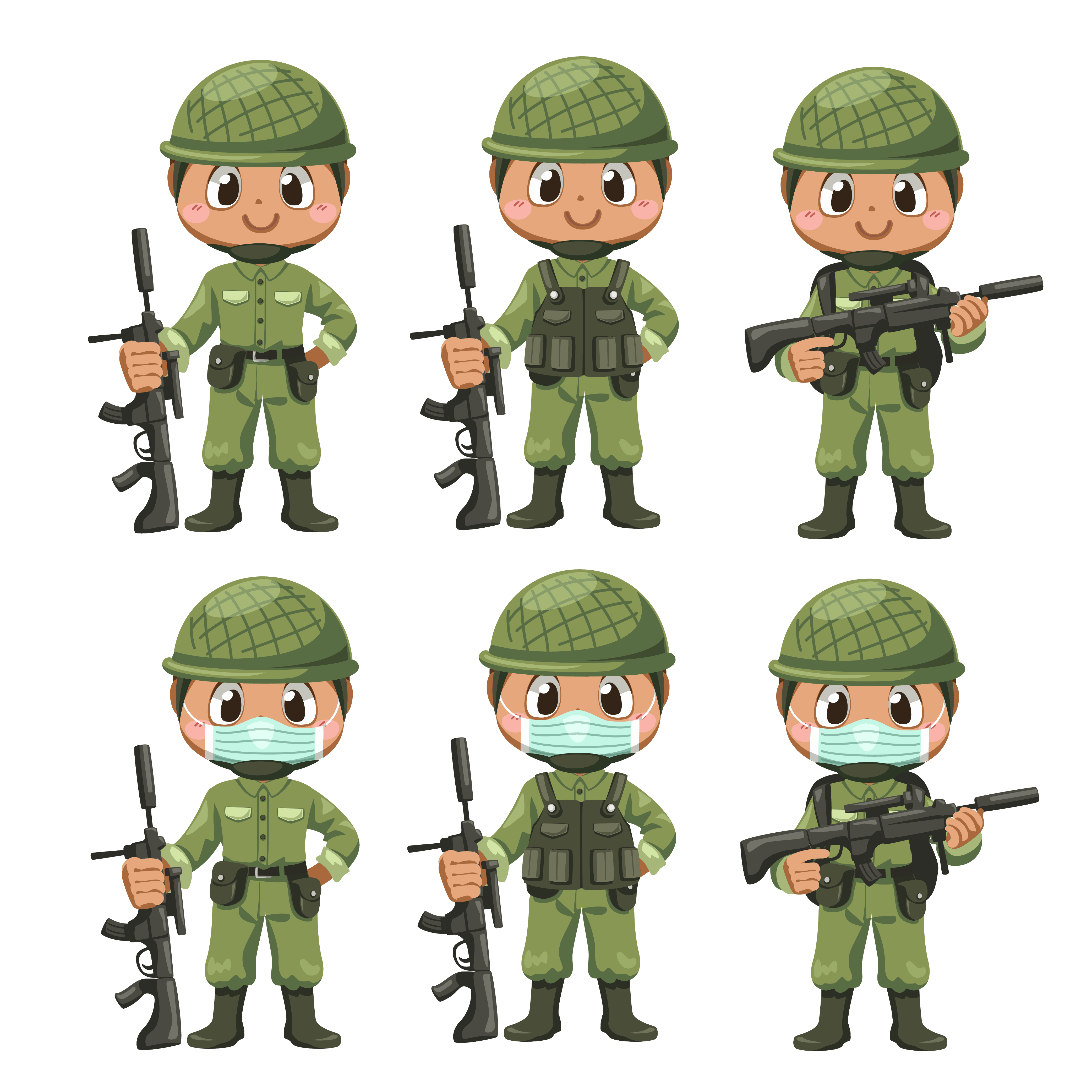 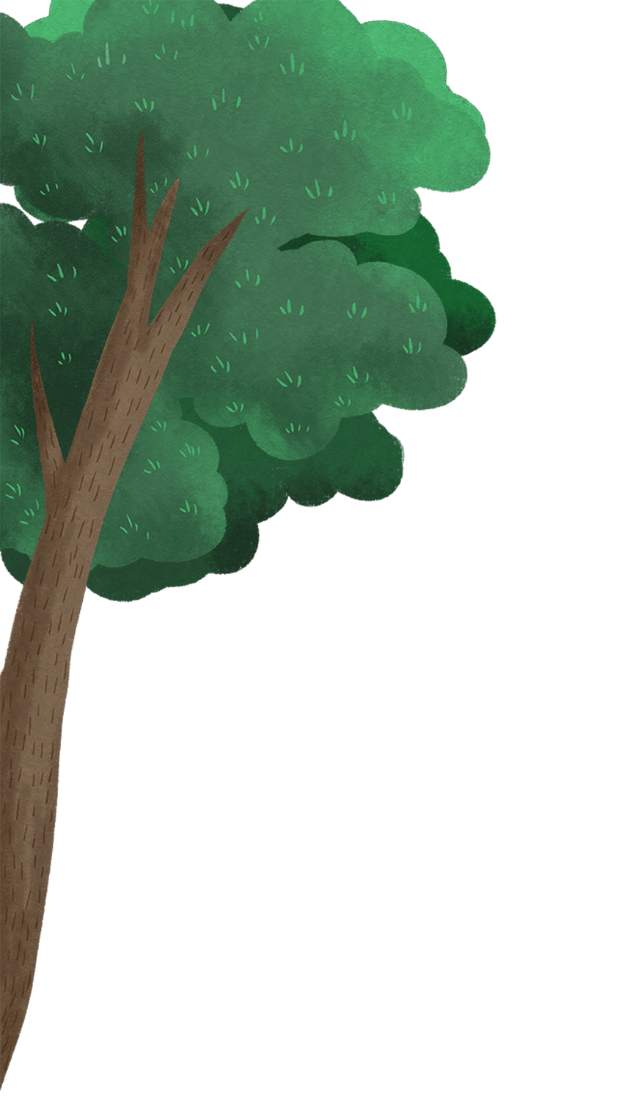 02
Luyện viết từ khó
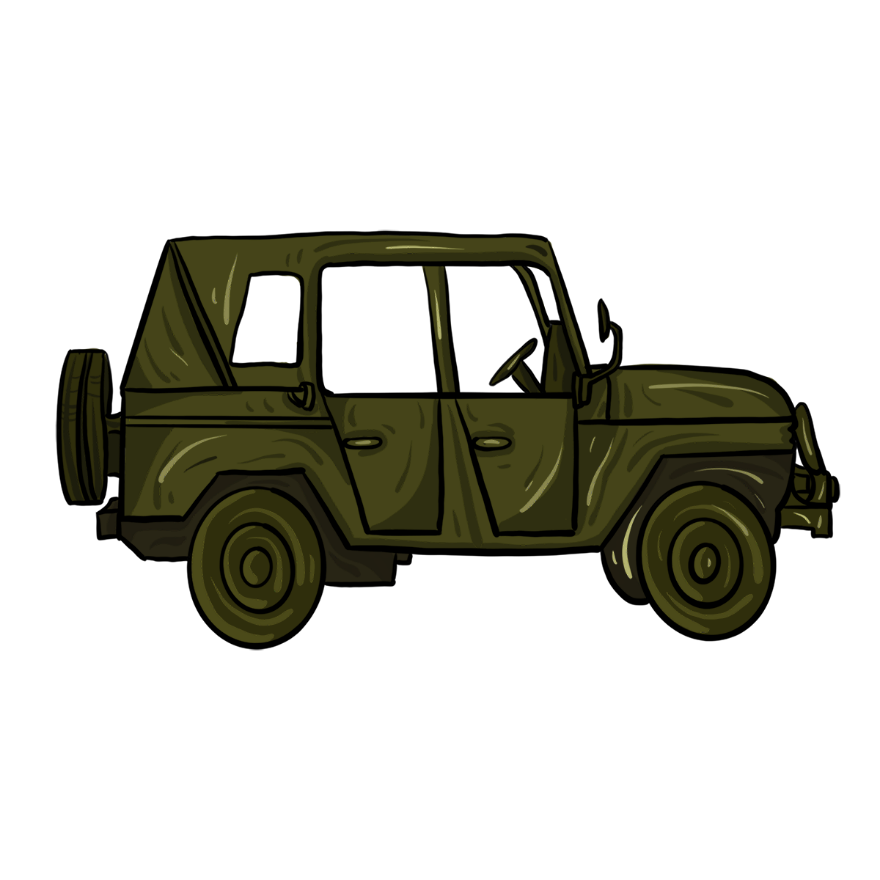 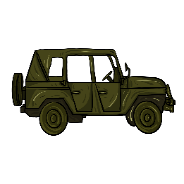 Bài thơ về tiểu đội xe không kính
Không có kính, ừ thì … áo
Mưa t…, mưa …ối như ngoài trời
Chưa cần thay, lái trăm cây số nữa
Mưa ngừng, …ó lùa mau khô thôi.

Những chiếc xe từ trong bom rơi
Đã về đây họp thành tiểu đội
Gặp bè bạn suốt dọc đường đi tới
Bắt tay nhau qua cửa kính vỡ rồi.
Phạm Tiến Duật
Nhìn thấy gió vào …oa mắt đắng
Thấy con đường chạy thẳng vào tim
Thấy sao trời và đ… ng… cánh chim
Như …a, như ùa vào buồng lái.
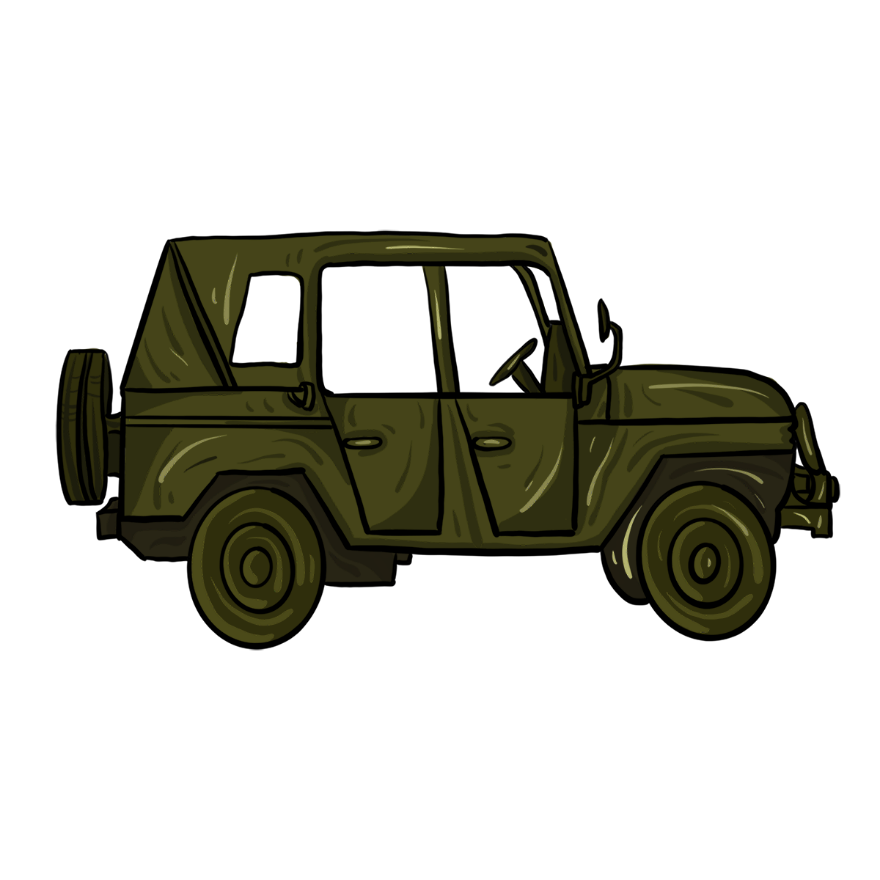 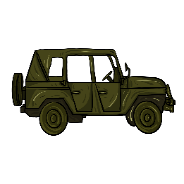 Bài thơ về tiểu đội xe không kính
Không có kính, ừ thì ướt áo
Mưa tuôn, mưa xối như ngoài trời
Chưa cần thay, lái trăm cây số nữa
Mưa ngừng, gió lùa mau khô thôi.

Những chiếc xe từ trong bom rơi
Đã về đây họp thành tiểu đội
Gặp bè bạn suốt dọc đường đi tới
Bắt tay nhau qua cửa kính vỡ rồi.
Phạm Tiến Duật
Nhìn thấy gió vào xoa mắt đắng
Thấy con đường chạy thẳng vào tim
Thấy sao trời và đột ngột cánh chim
Như sa, như ùa vào buồng lái.
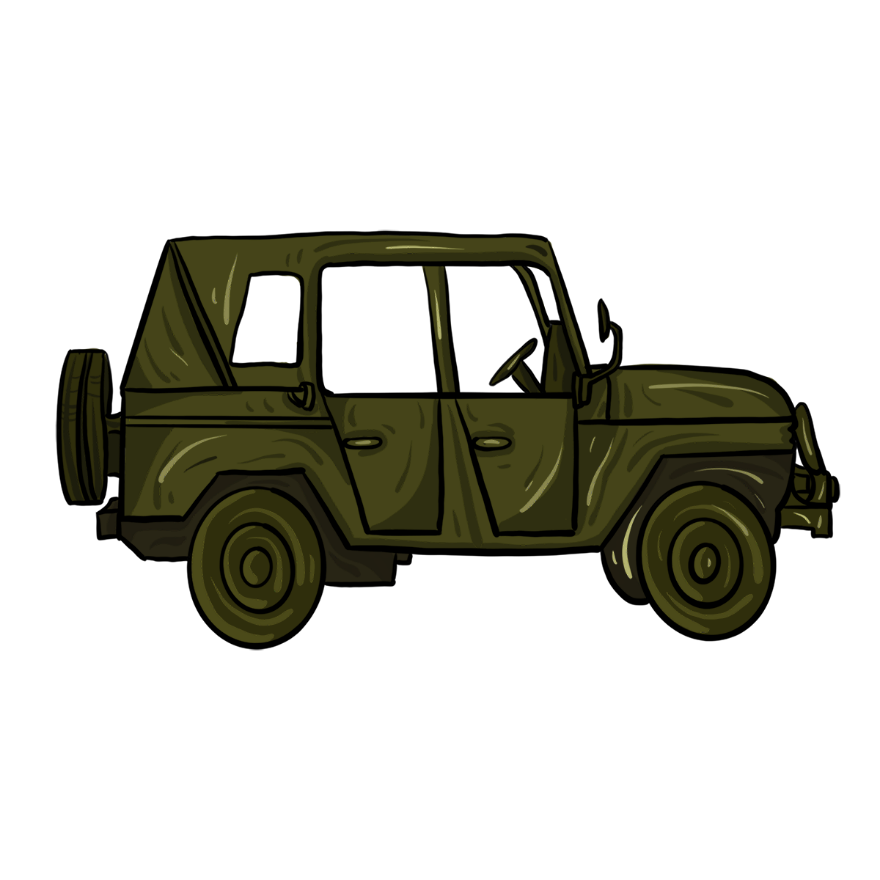 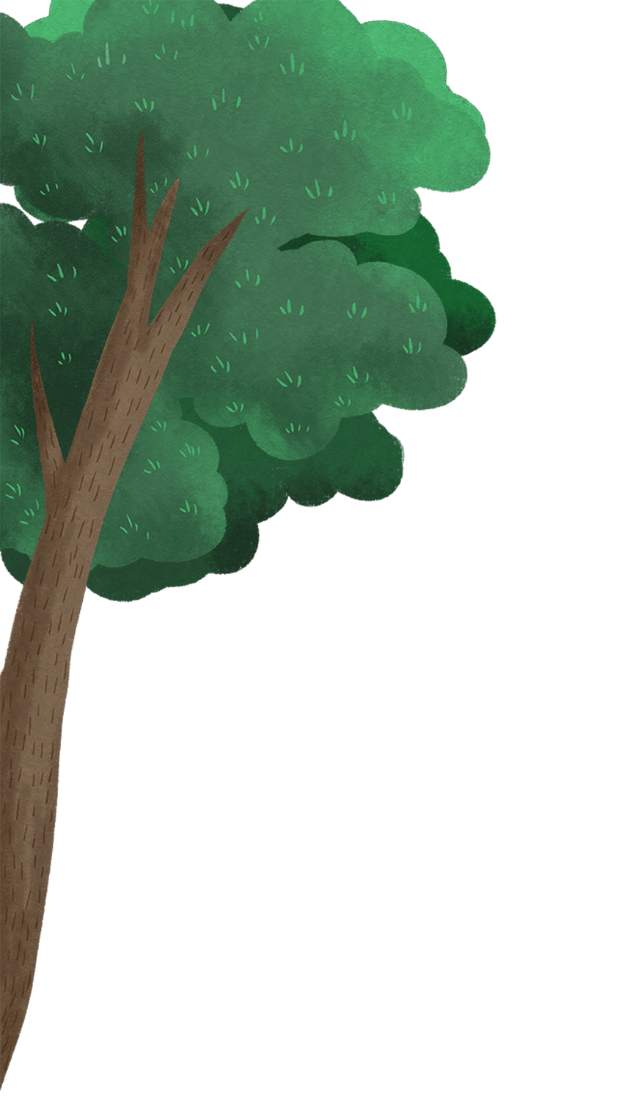 03
Nhớ -viết chính tả
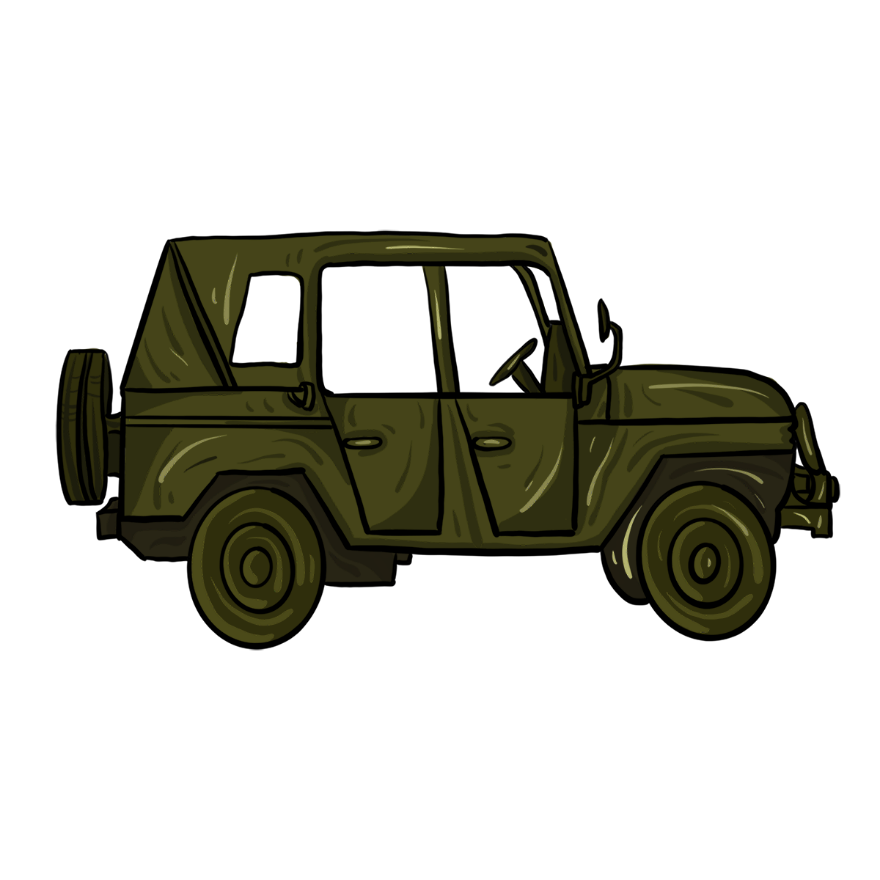 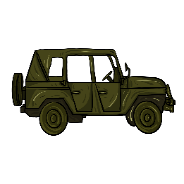 Bài thơ về tiểu đội xe không kính
Phạm Tiến Duật
Không có kính, ừ thì … áo
Mưa t…, mưa …ối như ngoài trời
Chưa cần thay, lái trăm cây số nữa
Mưa ngừng, …ó lùa mau khô thôi.

Những chiếc xe từ trong bom rơi
Đã về đây họp thành tiểu đội
Gặp bè bạn suốt dọc đường đi tới
Bắt tay nhau qua cửa kính vỡ rồi.
Nhìn thấy gió vào …oa mắt đắng
Thấy con đường chạy thẳng vào tim
Thấy sao trời và đ… ng… cánh chim
Như …a, như ùa vào buồng lái.
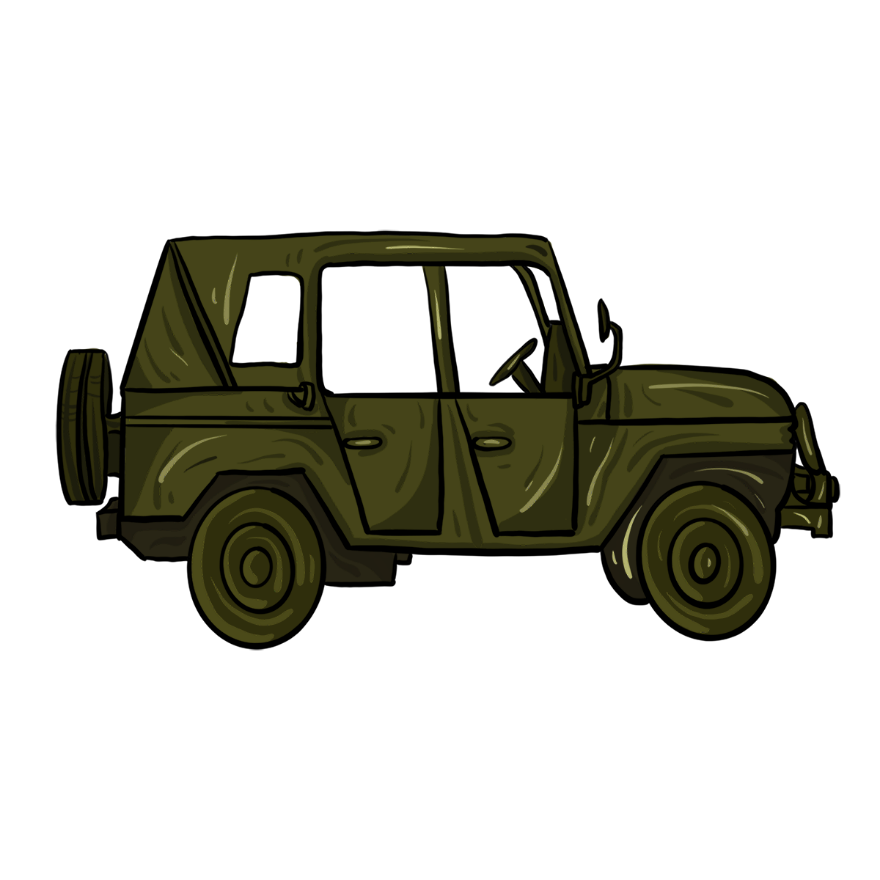 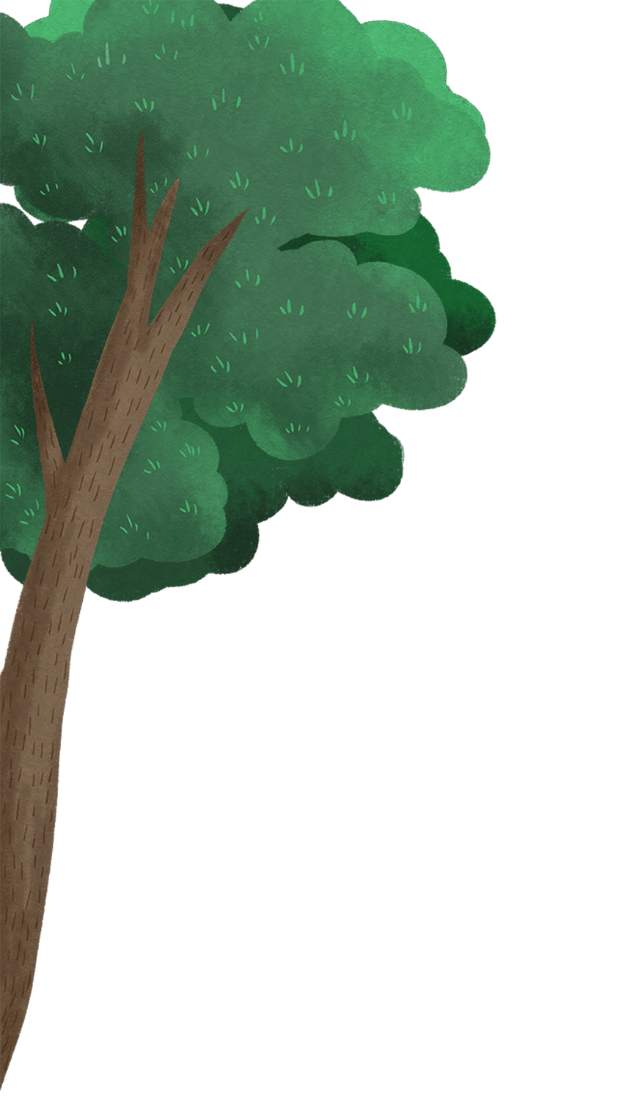 04
Bài tập chính tả
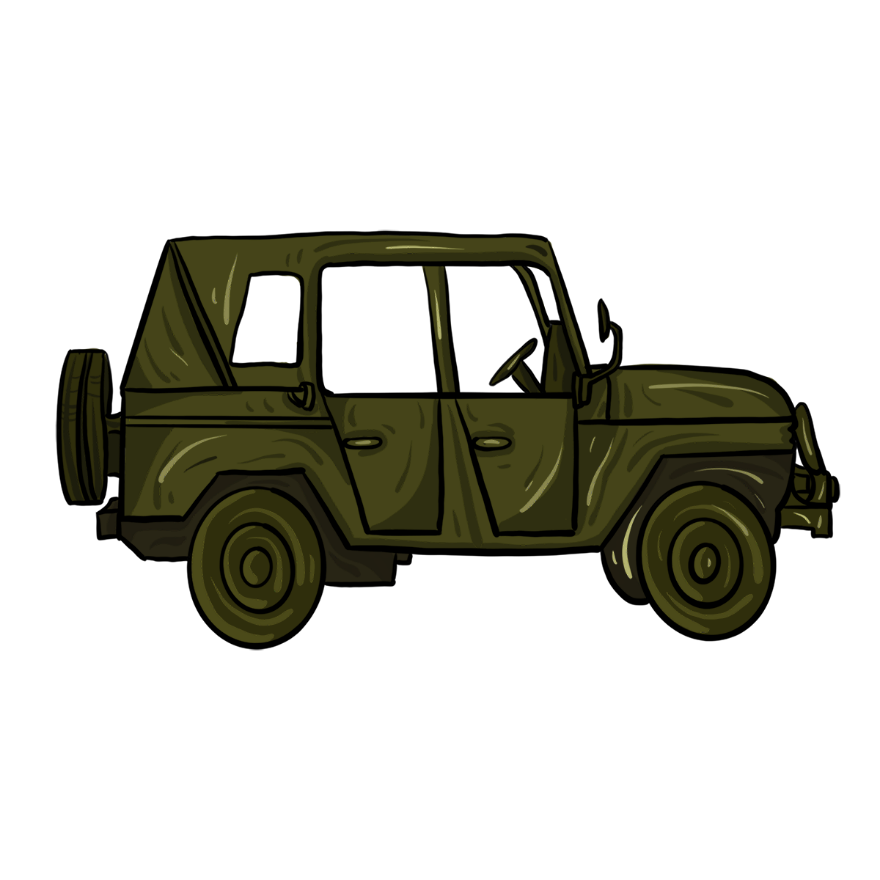 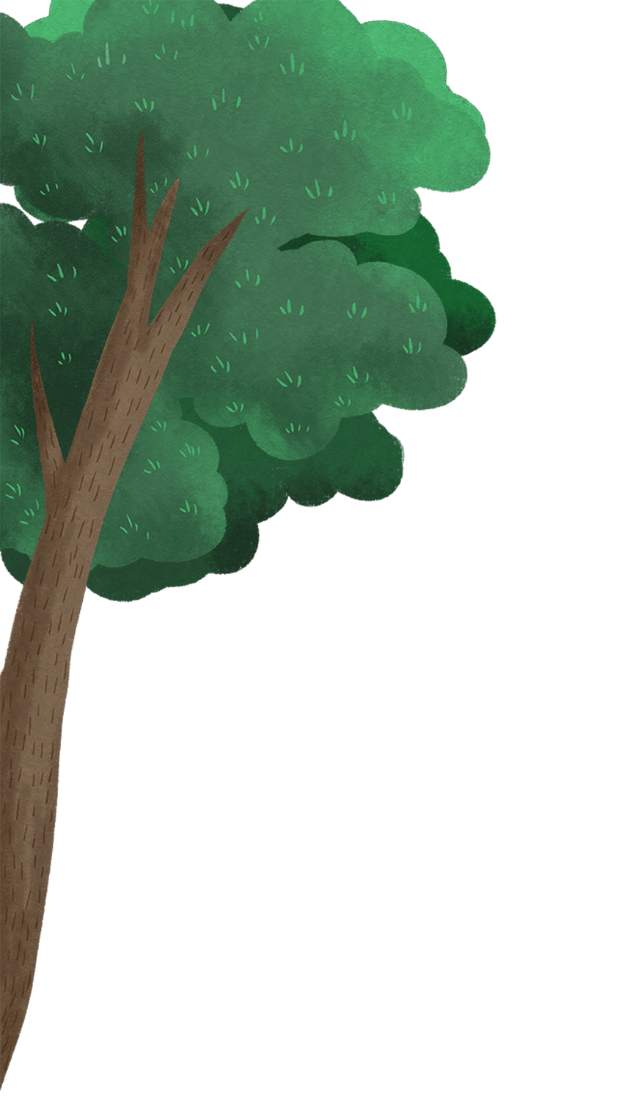 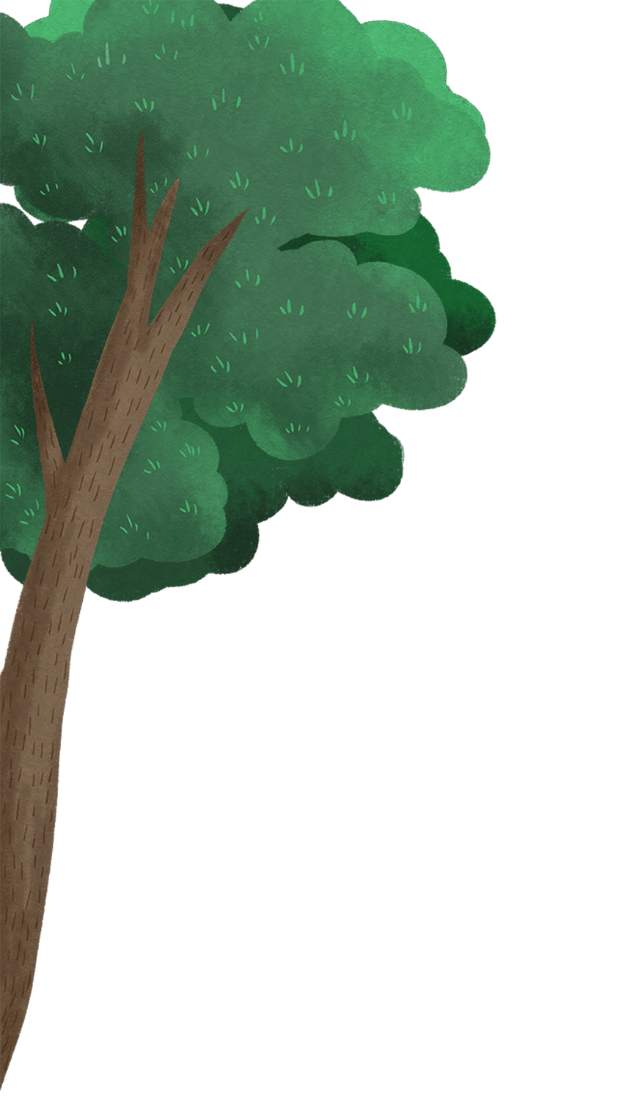 Trò chơi
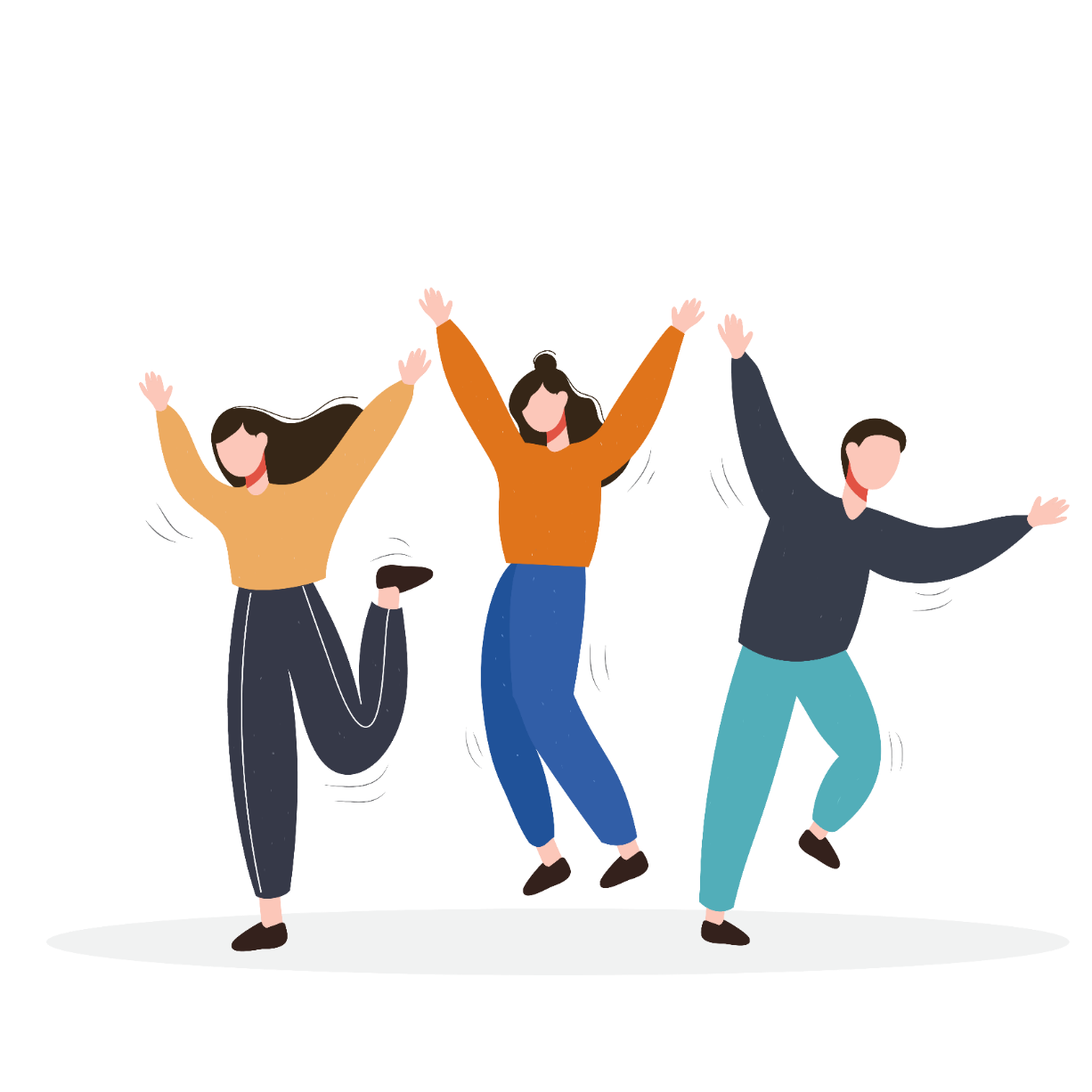 Kết thành tiểu đội
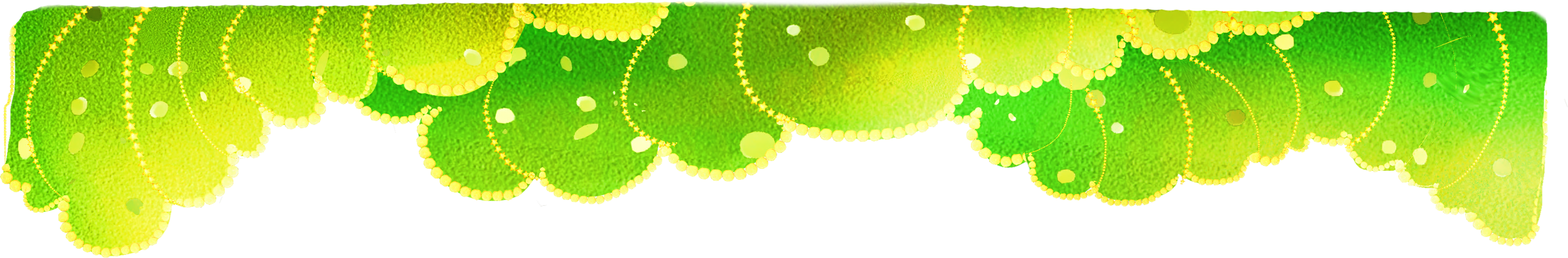 Tìm 3 trường hợp chỉ viết với s không viết với x
sọt
sảnh
sóng
sỏi
suốt
sớm
sém
sẽ
sún
suyễn
sưởi
sau
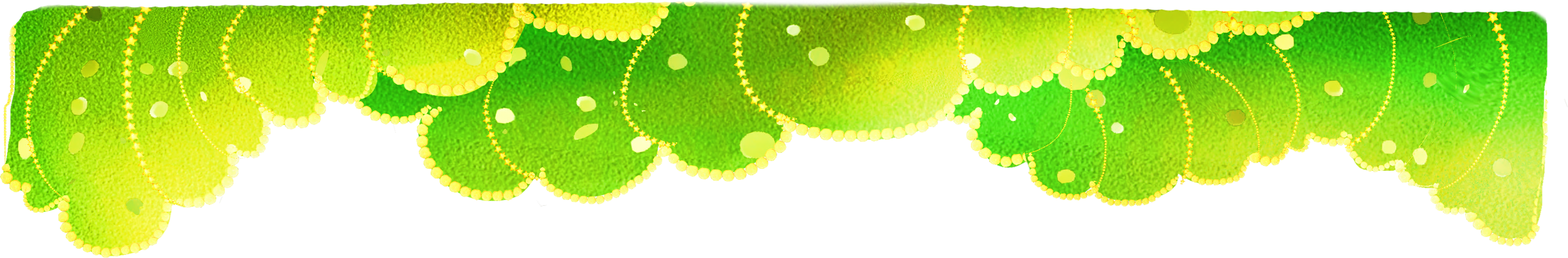 Tìm 3 trường hợp chỉ viết với x không viết với s
xé
xíu
xoẹt
xoã
xối
xuôi
xịch
xược
xoan
xoáy
xỉu
xem
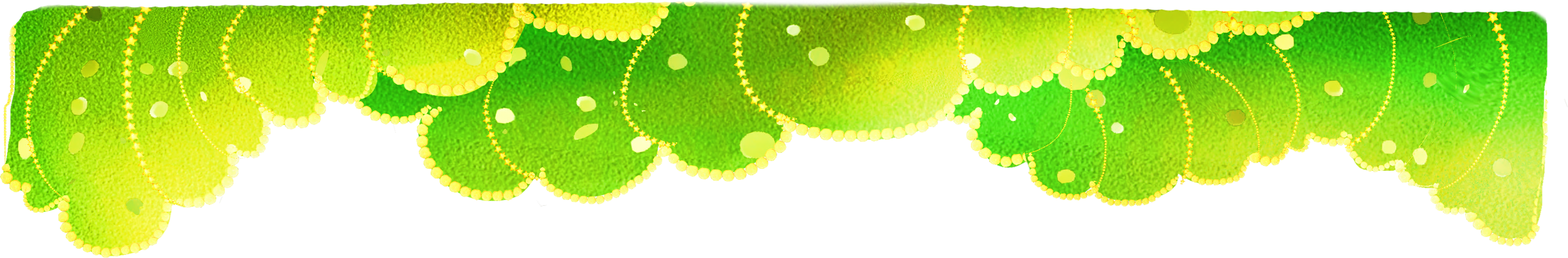 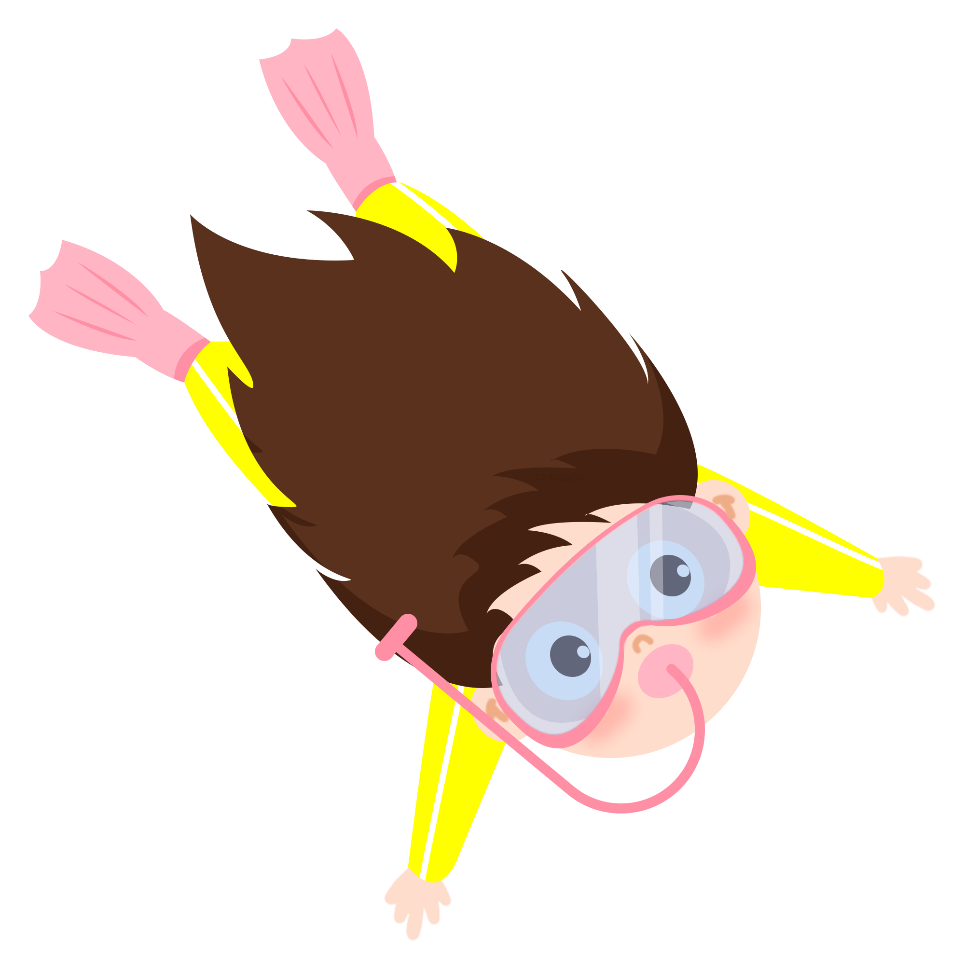 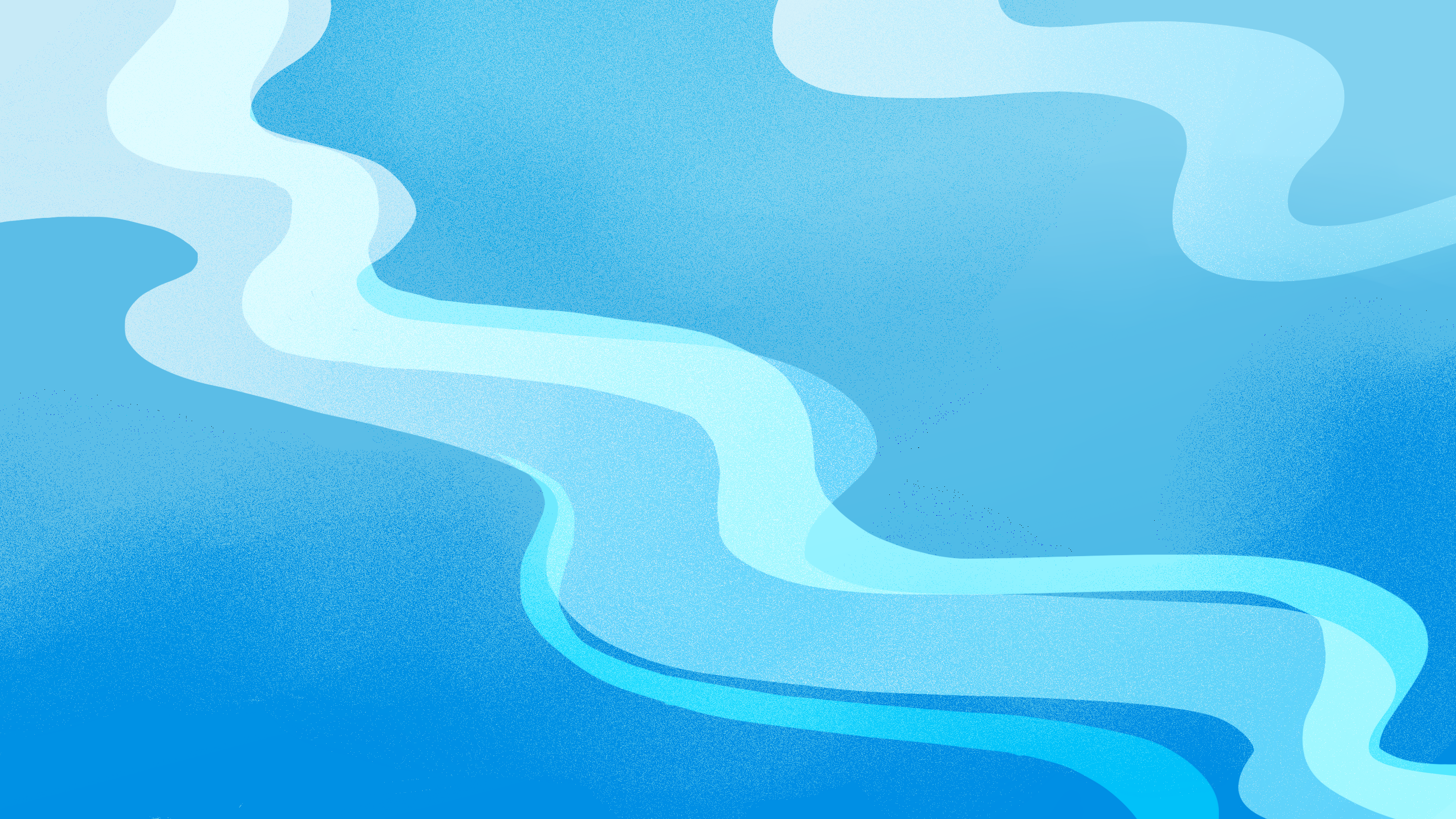 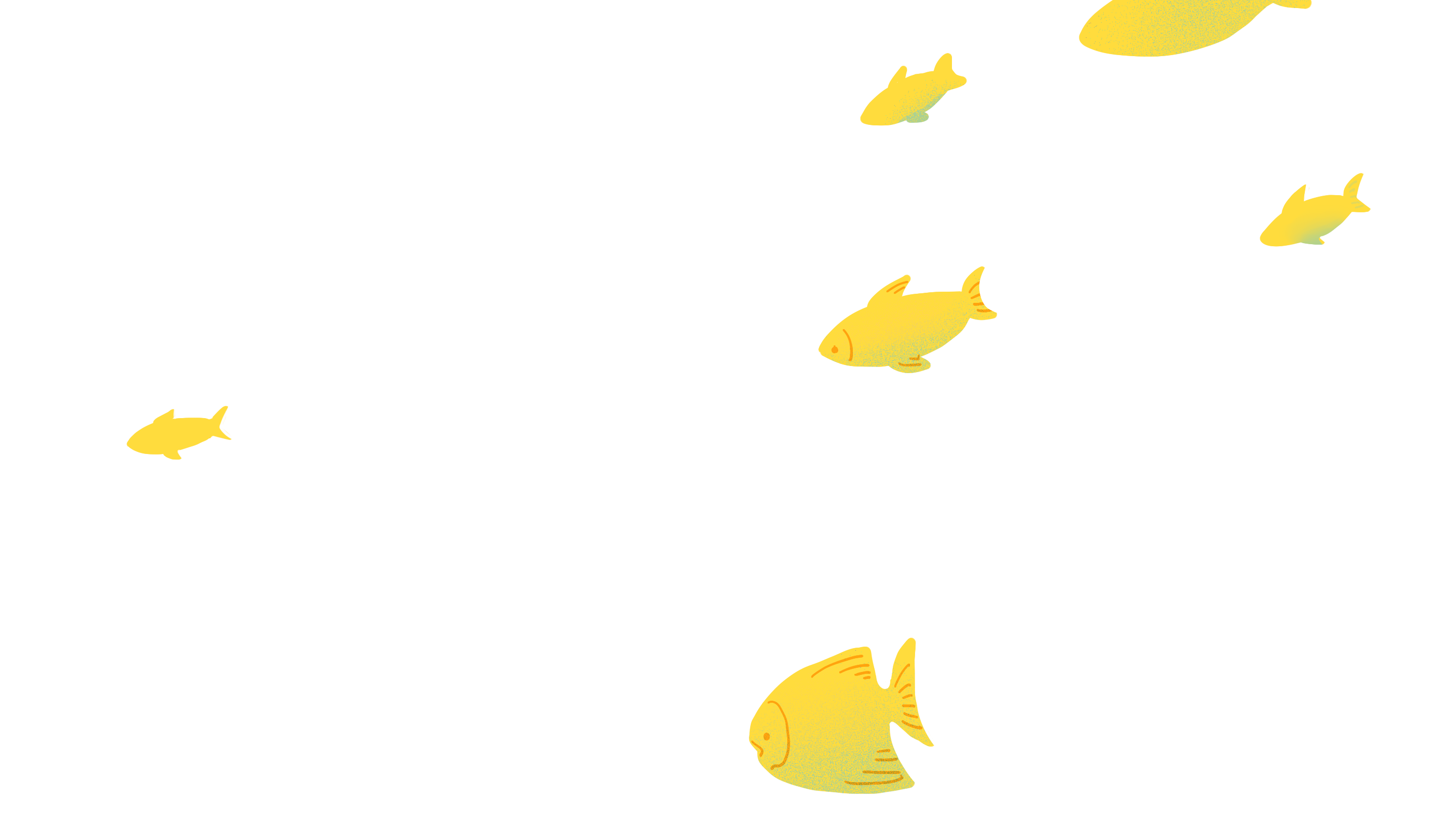 Chọn các tiếng thích hợp để hoàn chỉnh câu
Đáy (biển, biễn) cũng có núi non, thung (lủng, lũng) và đồng bằng như trên mặt đất, người ta đã quan sát được một rặng núi chạy thẳng từ Bắc Băng Dương xuống trung tâm Đại Tây Dương và kéo dài tới tận Nam Cực.
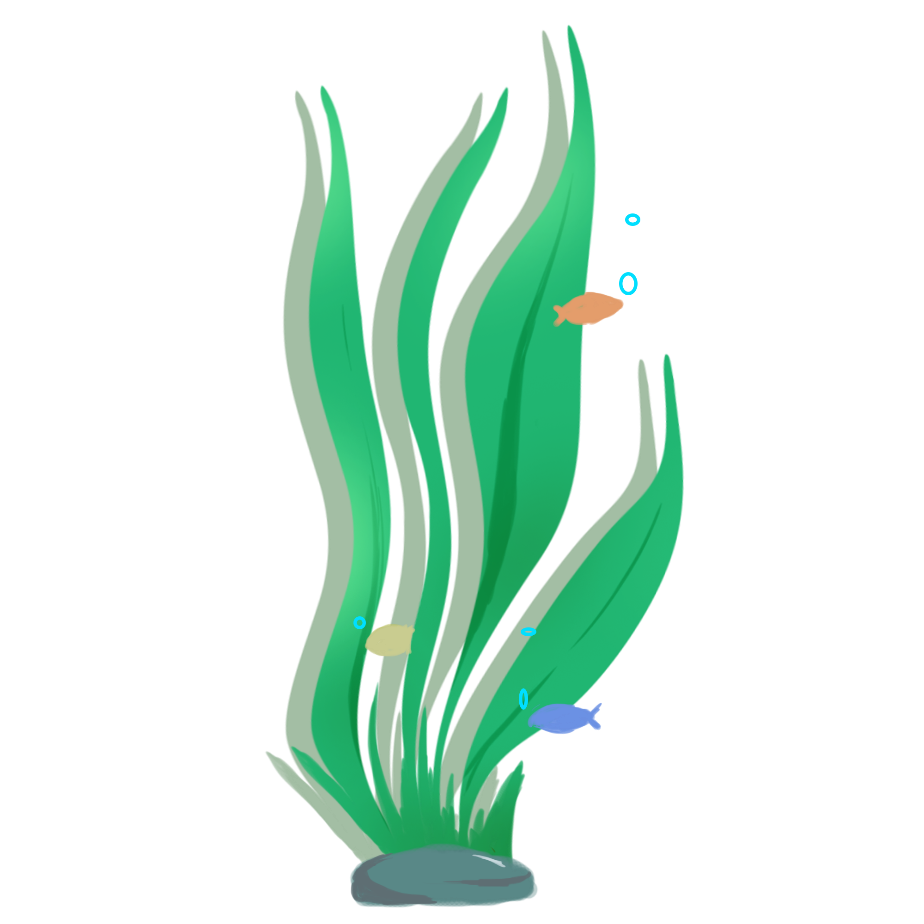 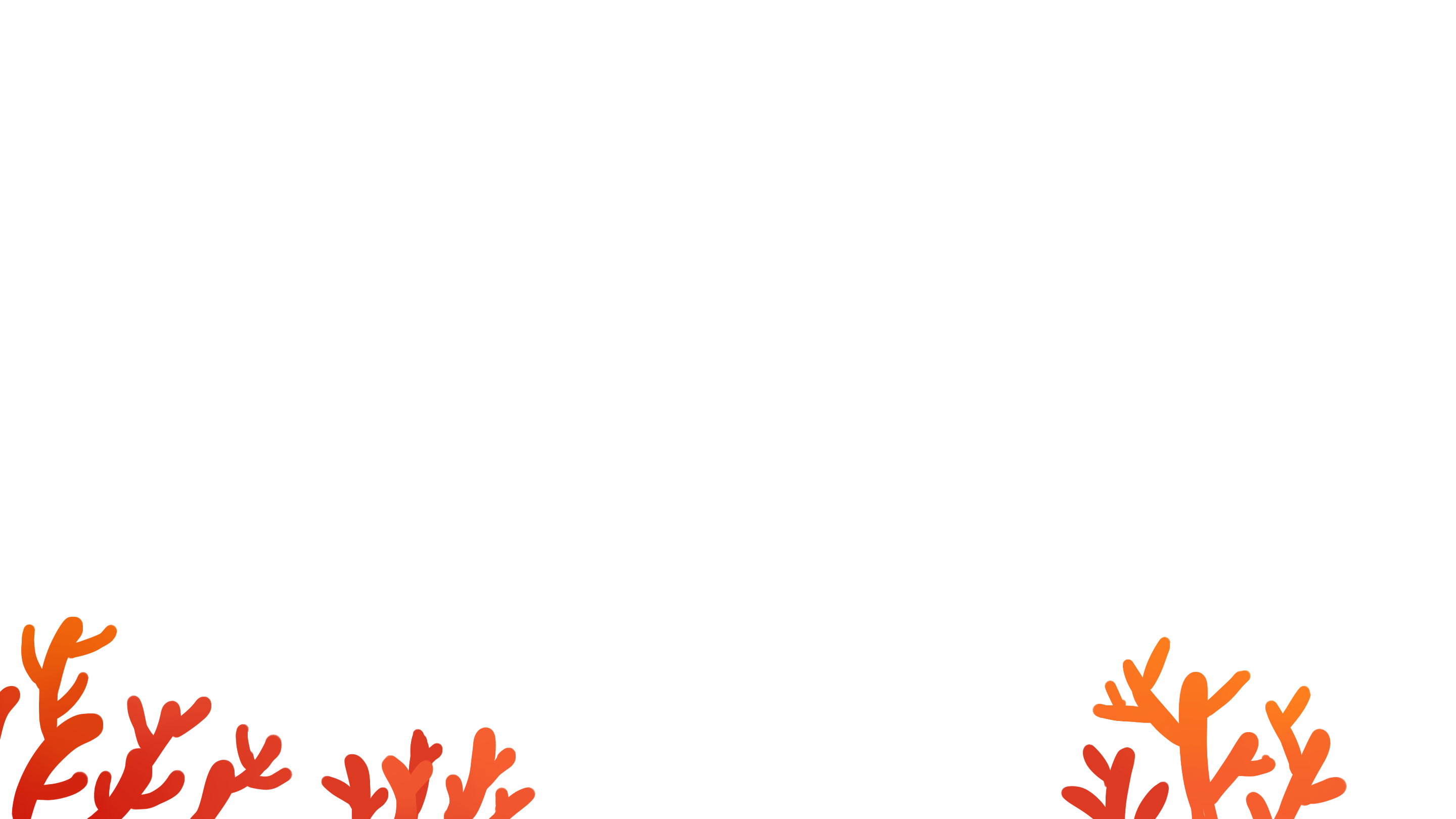